Сепаратор GASSOL и его использование в постановке химических экспериментов
Д.И.Соловьев
Лаборатория ядерных реакций им. Г.Н. Флерова
Схема установки для изучения химических свойств сверхтяжелых элементов
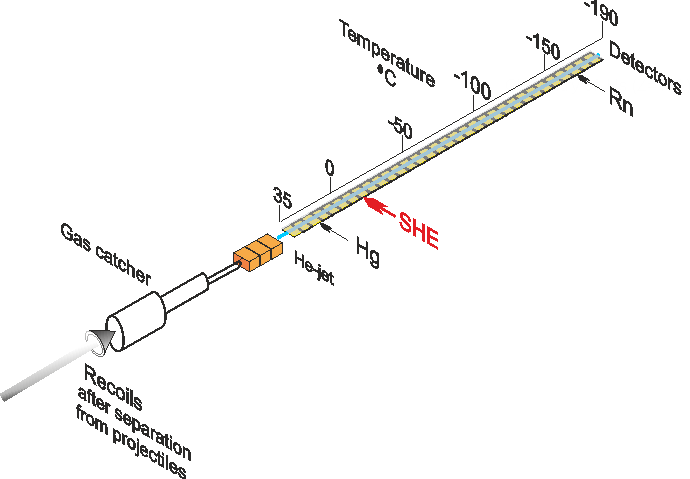 Схема установки по измерению 
температуры адсорбции
Время полета до детекторов = 
Время обновления объема камеры + 
время пролета через капилляр + 
Время пролета через детекторную сборку
Размер изображения на ГНС-2
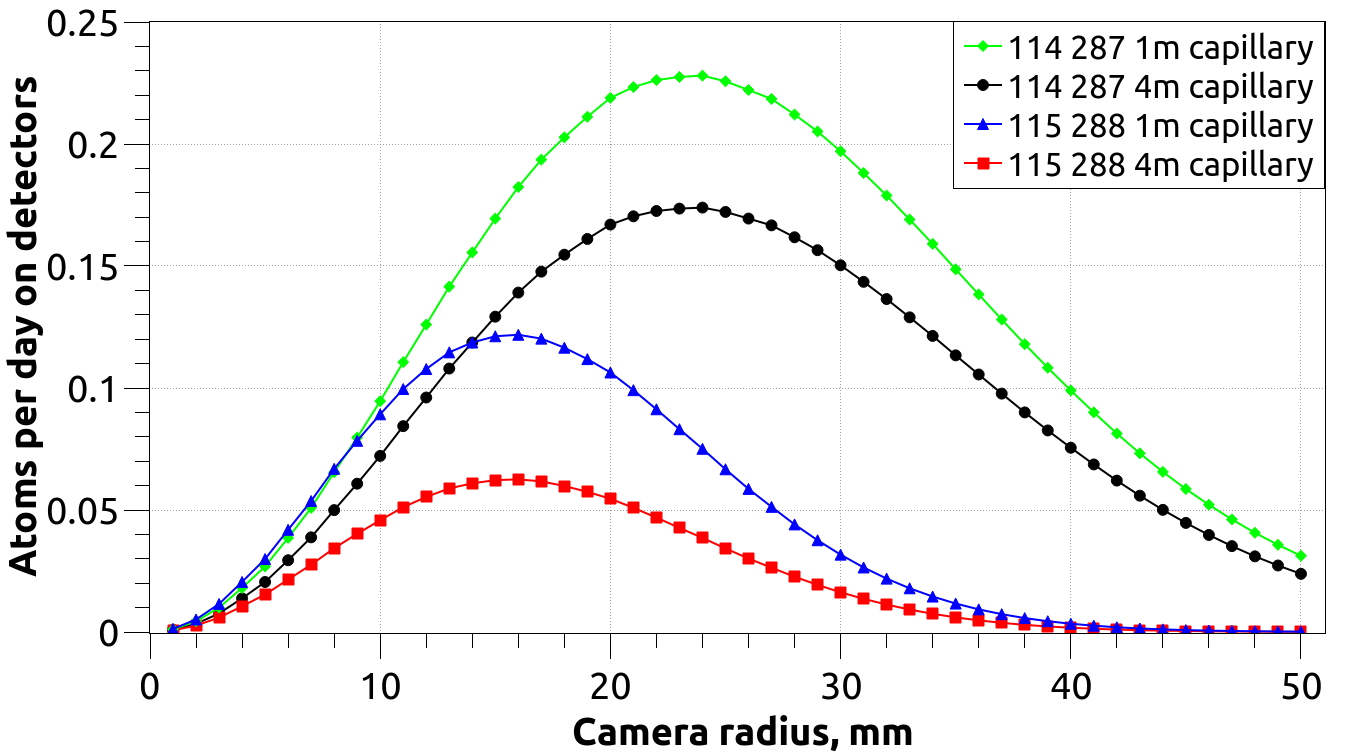 Сигмы изображения 27 мм по Х и по Y
-   Трансмиссия 40%
Мишень 0.4 мг/см2
-   Пучок 1 мкА-частиц 
Камера: цилиндр длиной 1 см
-    Поток газа 1.8 л/мин
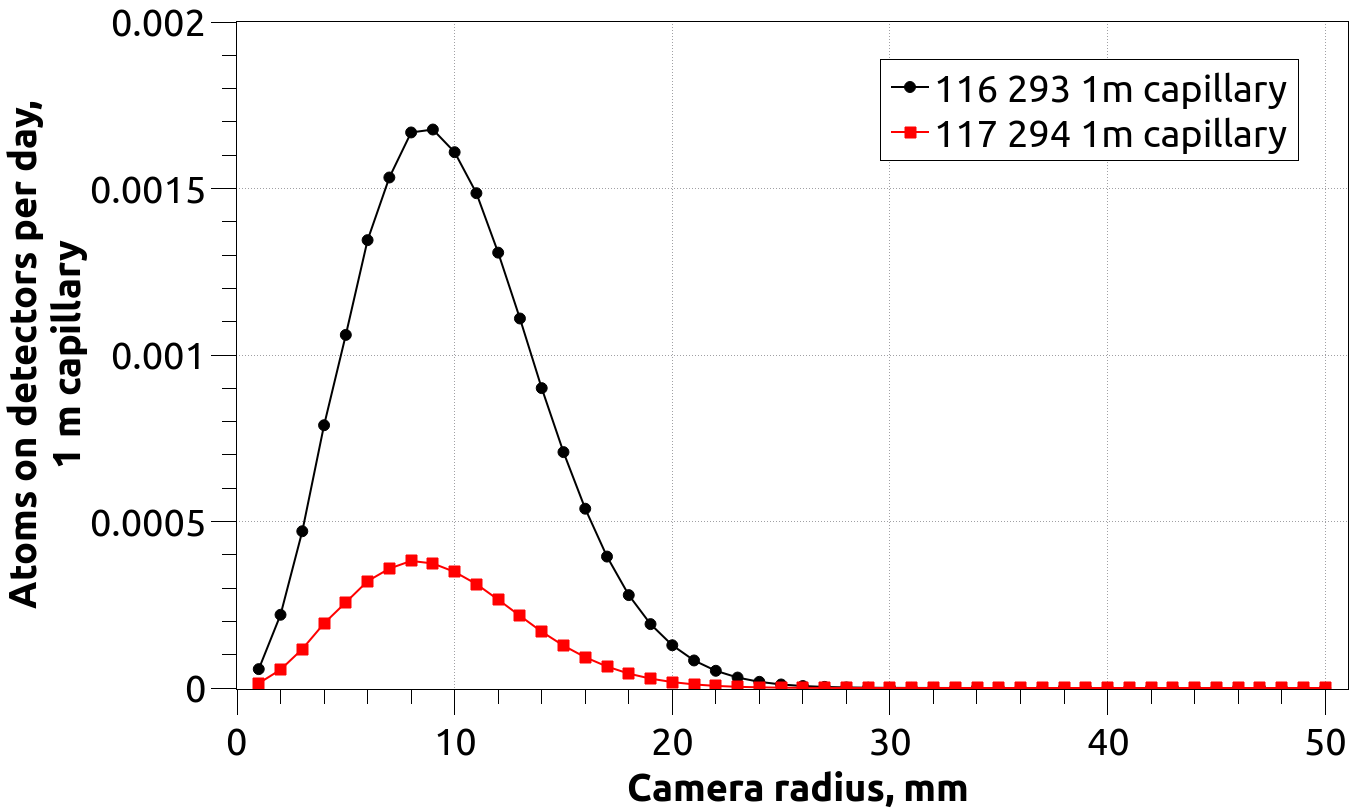 Схема работы установки GASSOL
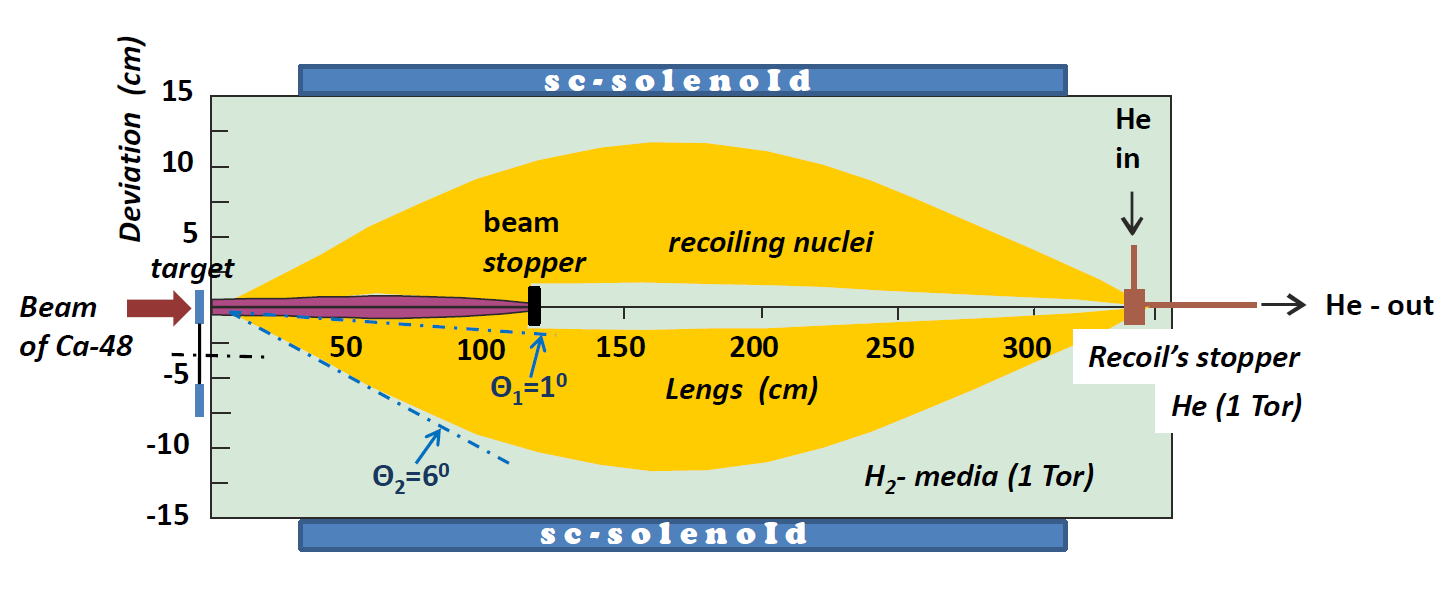 Импульс пучка и рекойлов одинаков
Заряд пучка в газе примерно в 3 раза выше 
Фокусное расстояние для пучка ближе – ставим туда стоппер!
Расчетная модель
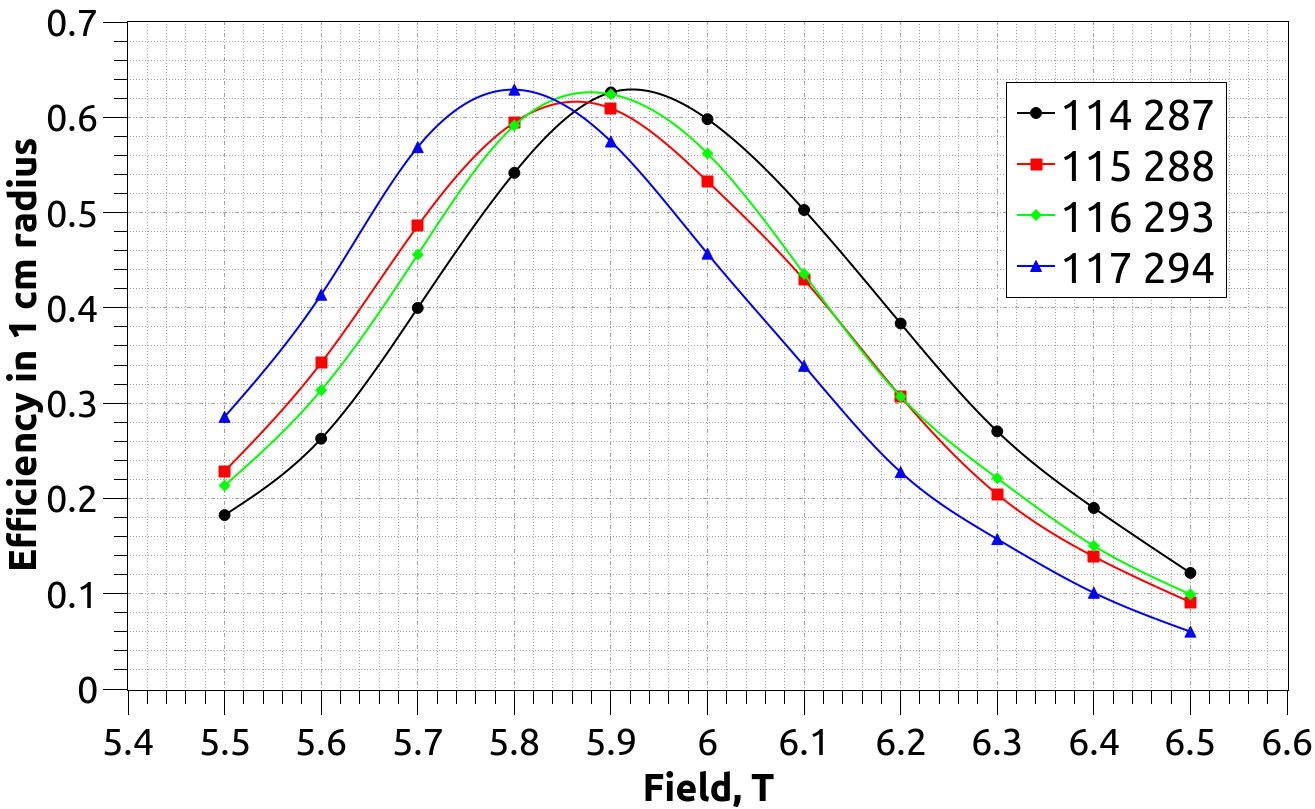 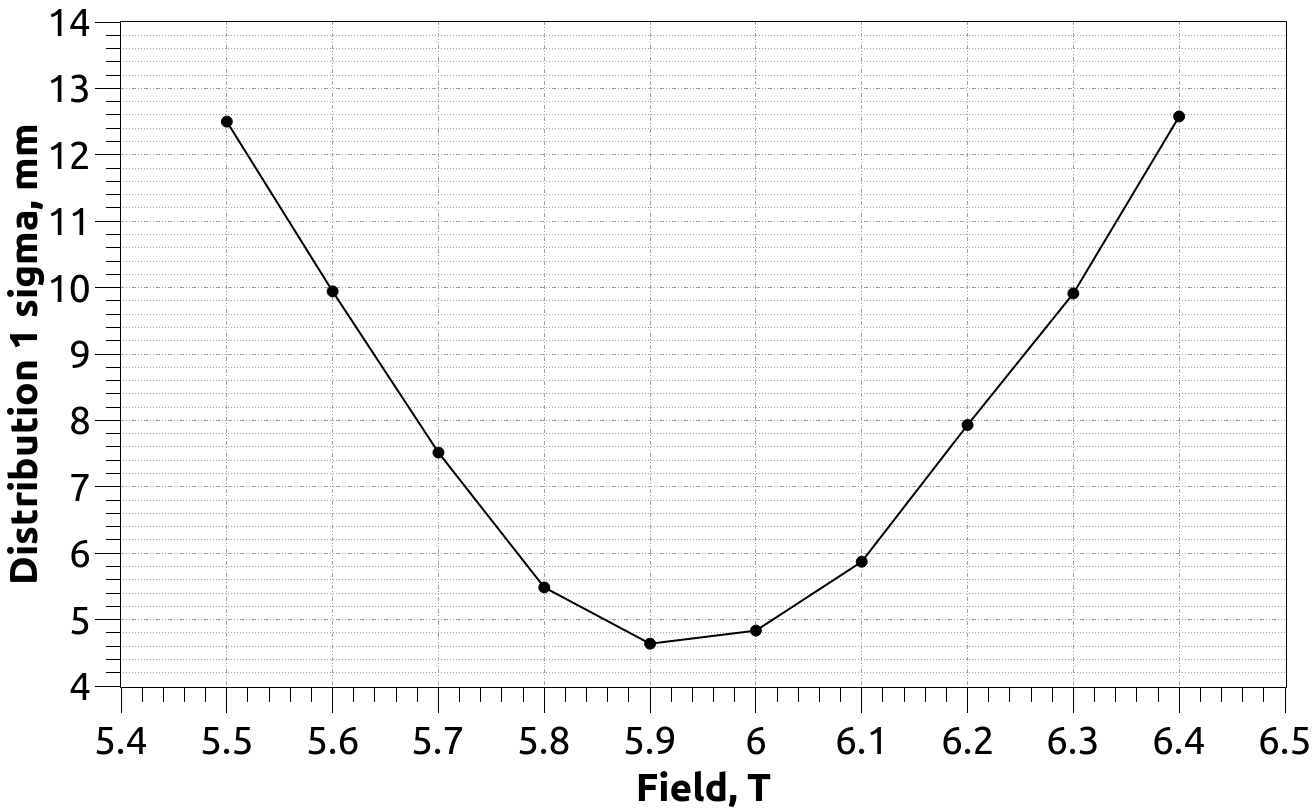 Эскиз текущей версии GASSOL
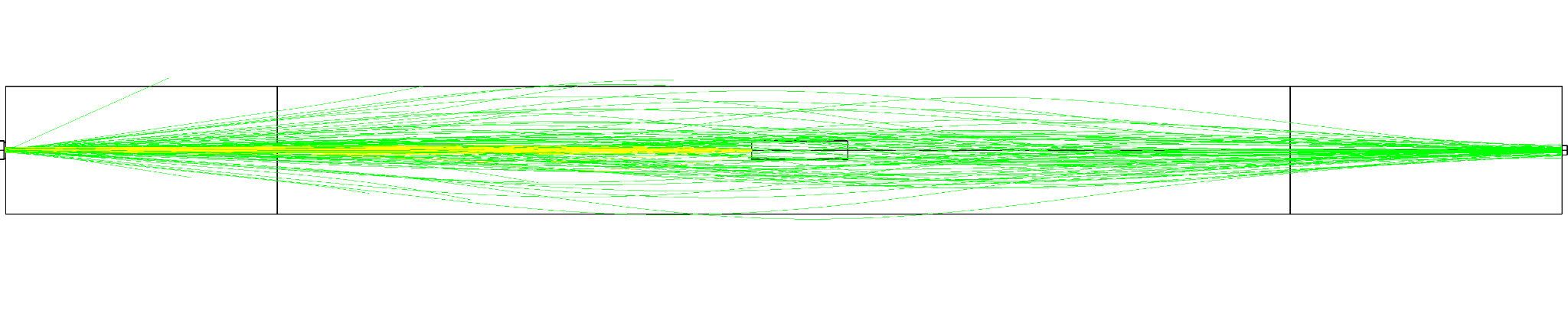 Расчетная модель GASSOL в Geant4
Результаты расчета
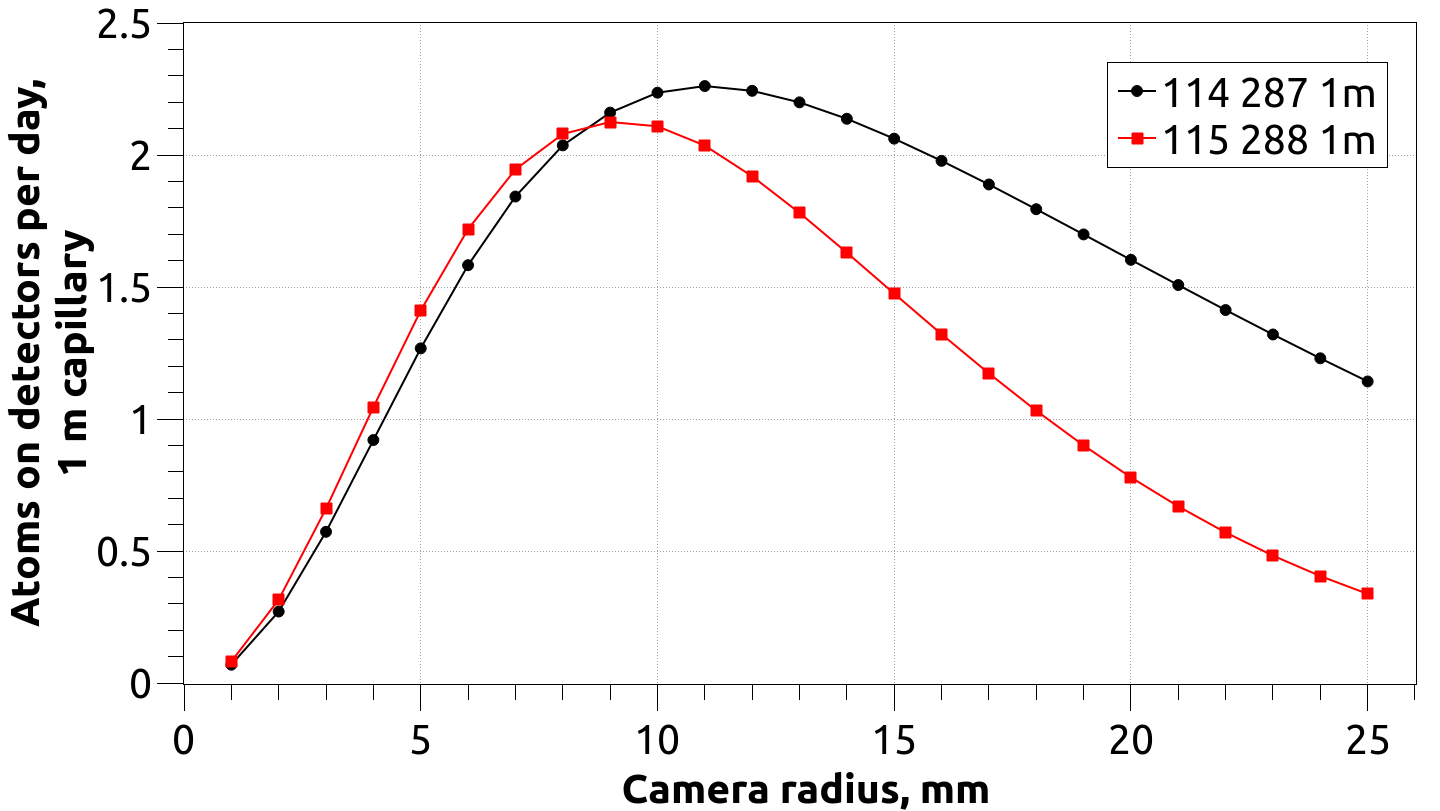 Начальные условия:
Мишень 0.4 мг/см2
Пучок 1 мкА-частиц 
Камера: цилиндр длиной 1 см
 Поток газа 1.8 л/мин
Результаты:
Трансмиссия установки 70%
Изображение в оптимуме 1 сигма 4.6 мм
Количество атомов в день на детекторах порядок выше, чем на ГНС-2
Оптимальные объемы камеры: 1.5 см3 для 116 и 1.1 см3 для 117 с временами обновления объема 0.051 и 0.038 с
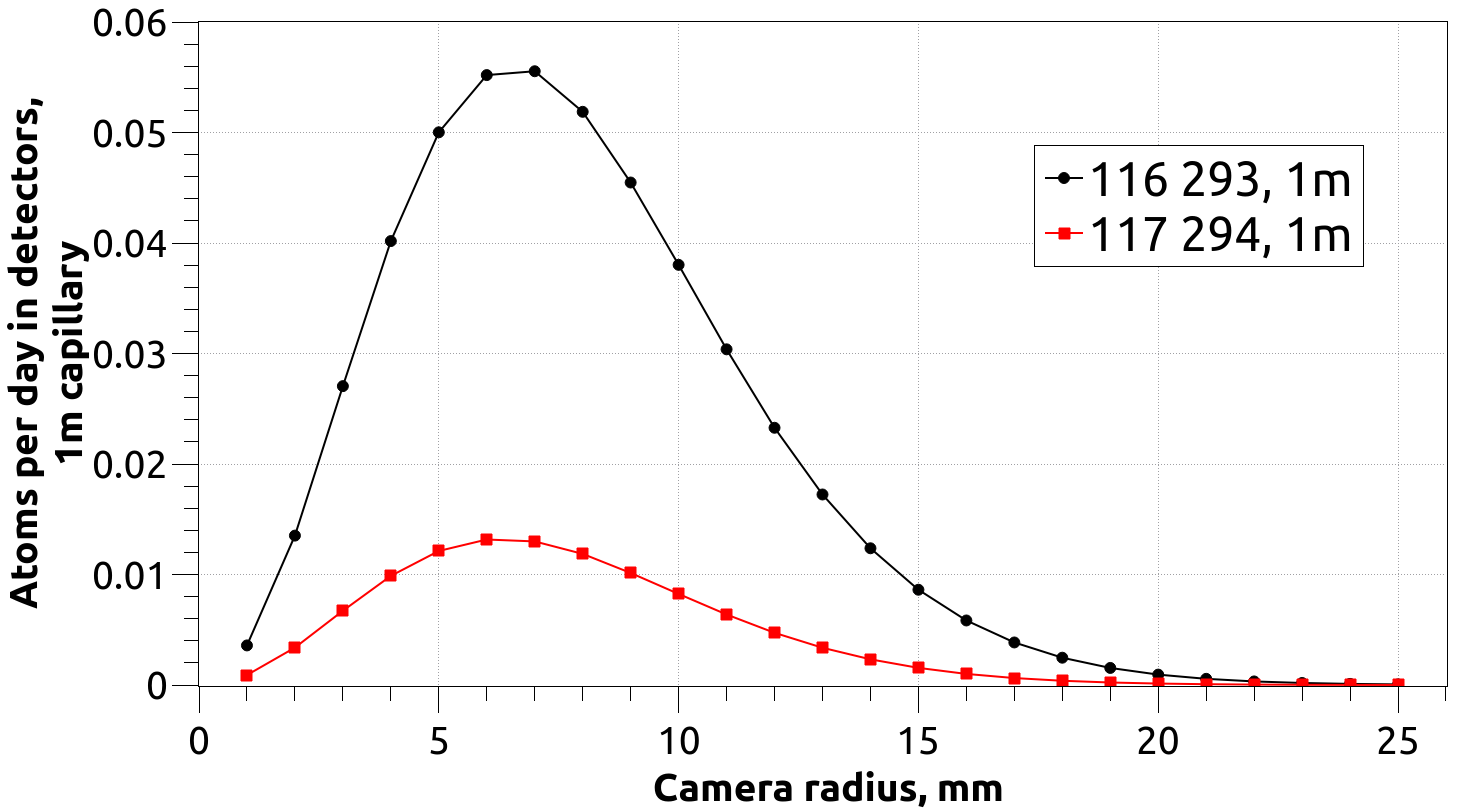 Верификация расчета: соленоиды SOLITAIRE
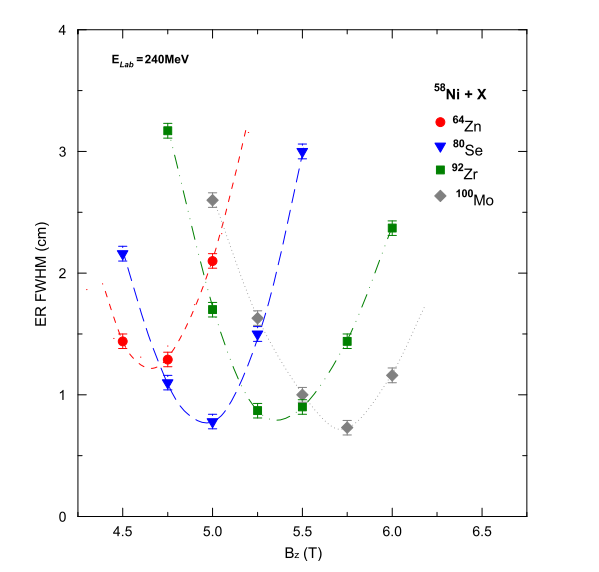 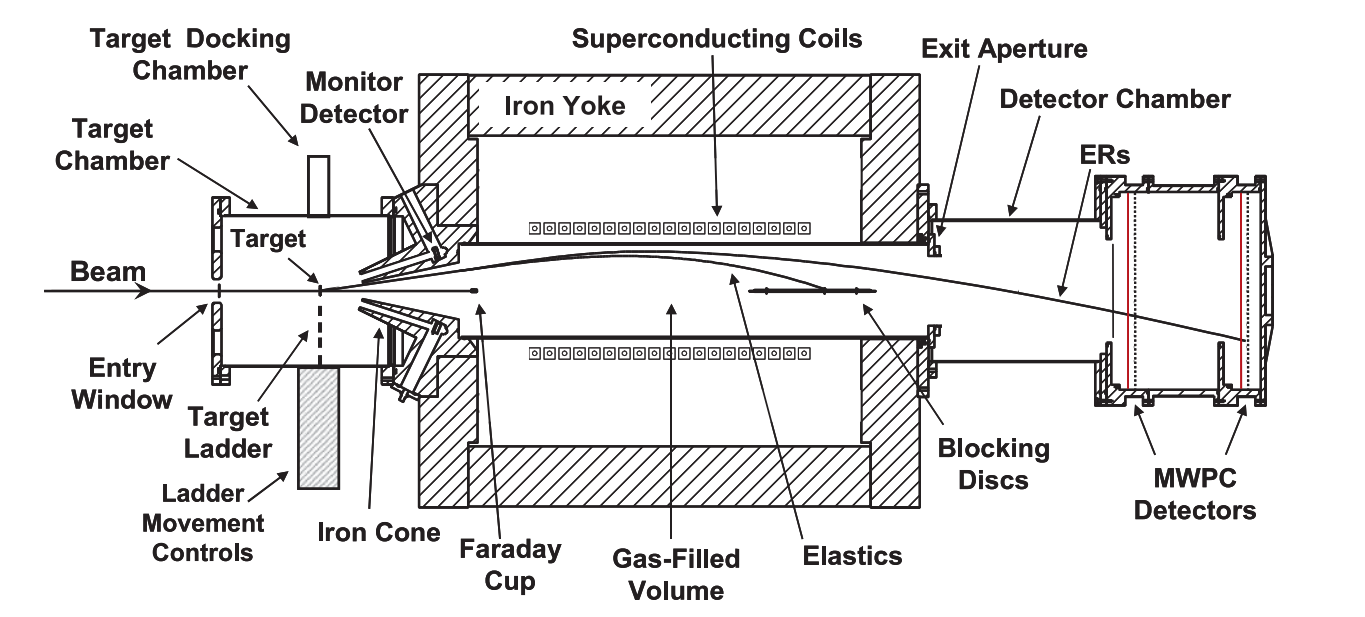 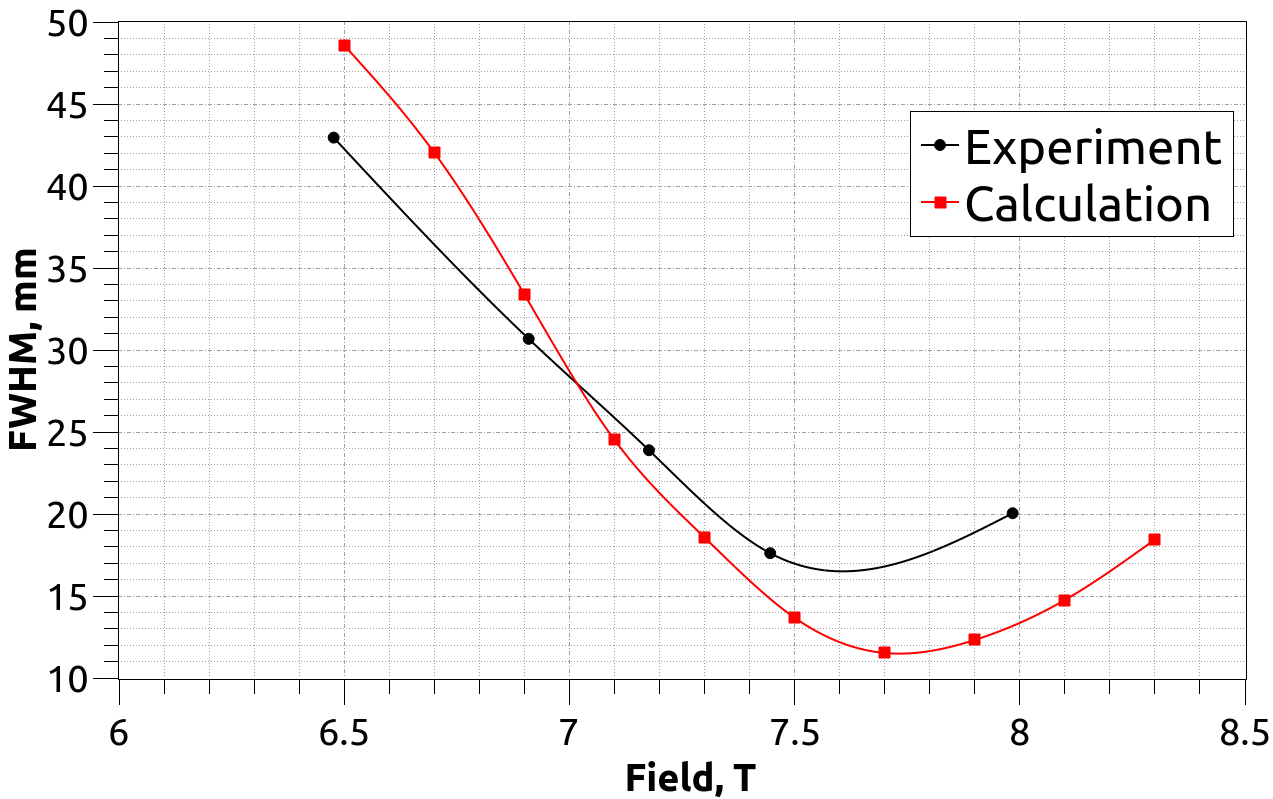 140 МэВ 30S + 0.12 mg/cm2 186W -> ERs
Оценки влияния расчетной ошибки
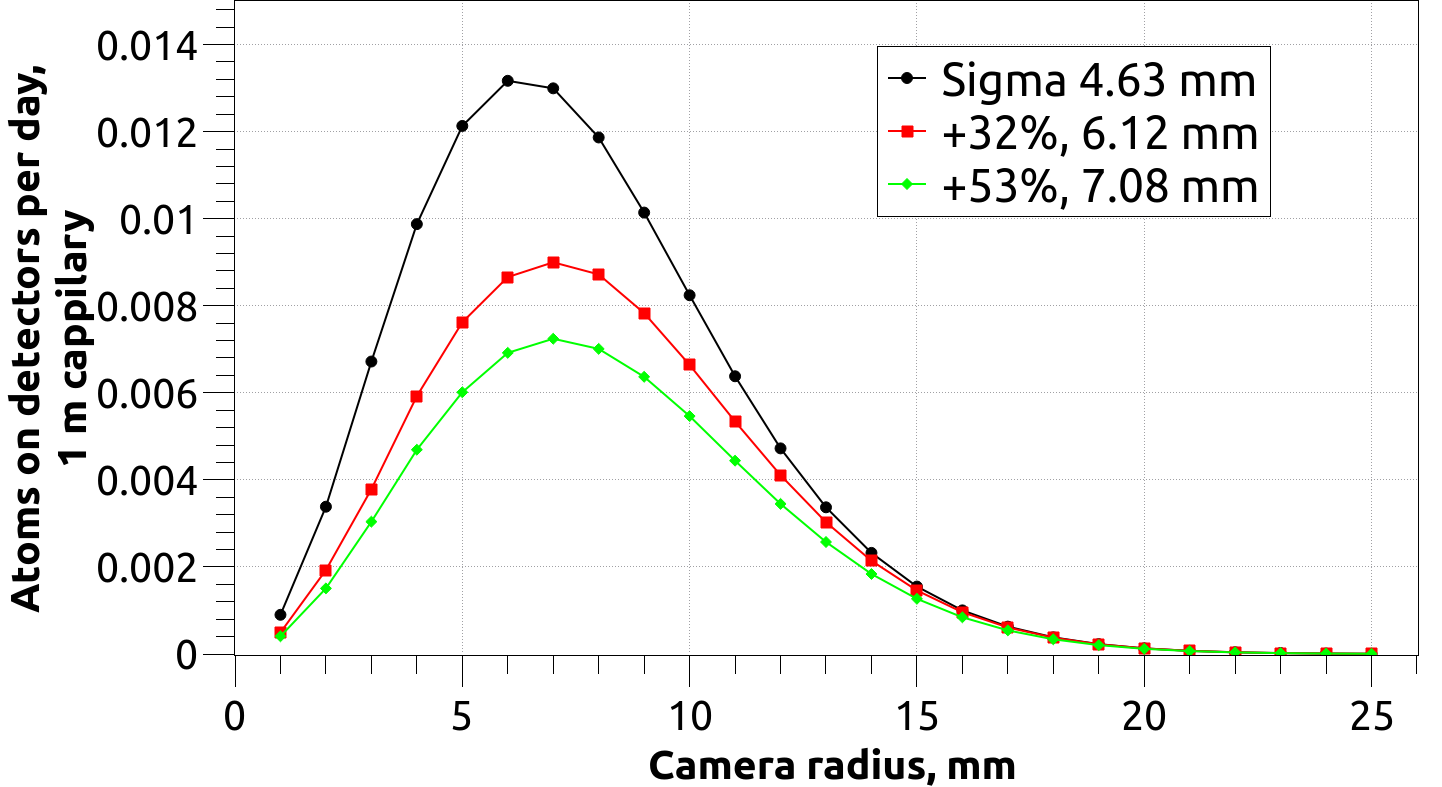 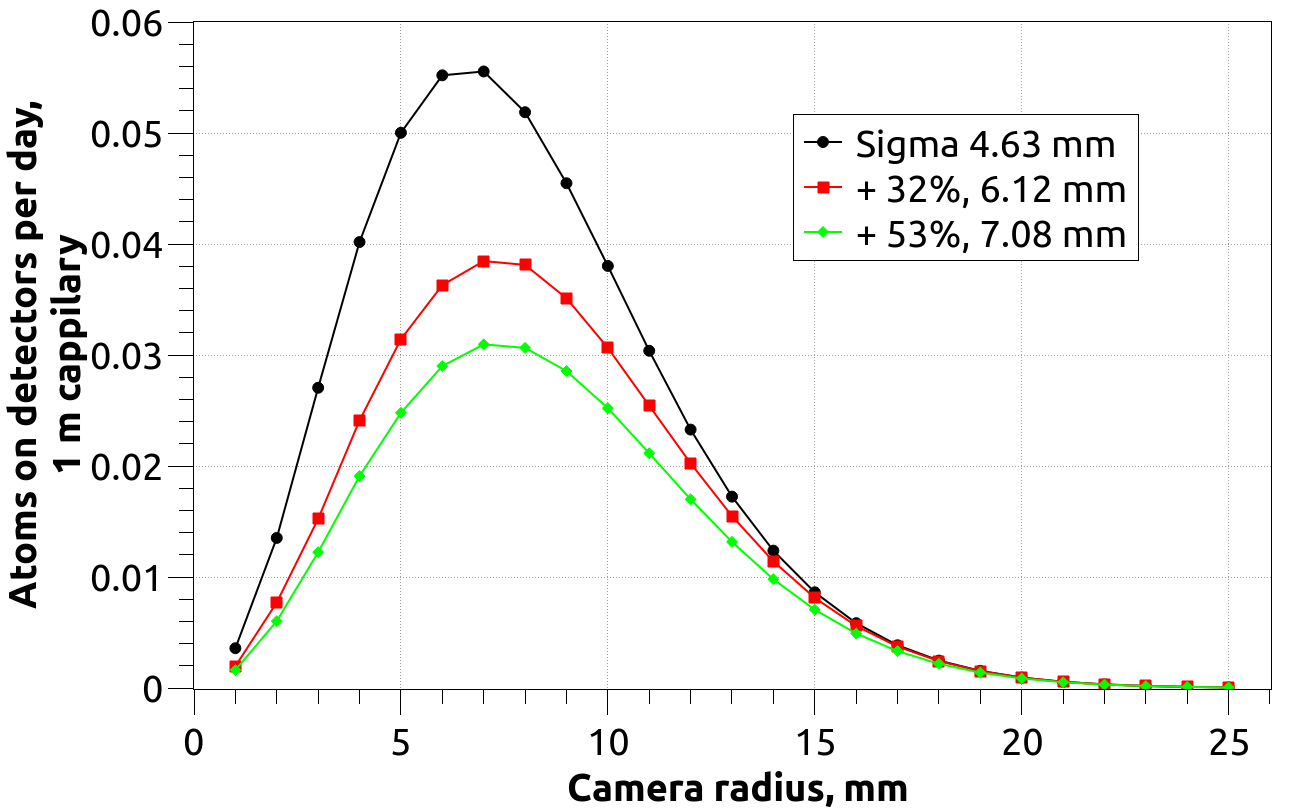 Количество атомов Lv на детекторах при различных размерах изображения
Количество атомов Ts на детекторах при различных размерах изображения
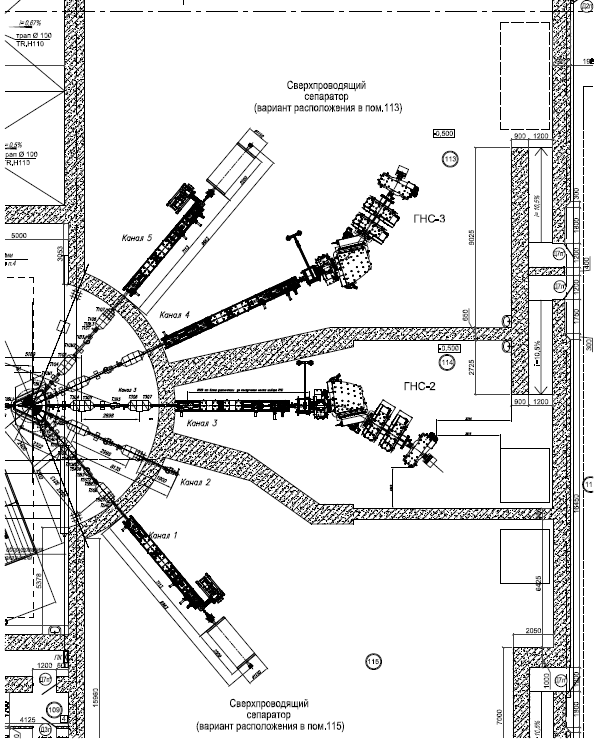 Статус проекта GASSOL
Проработаны несколько конфигураций соленоида, выбран вариант установки с длиной катушек 1500 мм и максимальным полем 7 Т
Проведена оценка суммарной мощности нейтронов и гамма, вылетающих из стоппера -  Geant4: 70 мВт, FLUKA: 24 мВт для 10 мкА-частиц
Написано техническое задание на разработку технического проекта магнитной системы GASSOL, заключен контракт с Нева-Магнит. Ожидаемое время разработки тех. проекта 1 год
Выводы по расчетам
Расчетный уровень фокусировки, достигаемый на сепараторе GASSOL, позволяет установить камеру сбора рекойлов очень малых размеров, сохраняя при этом высокую эффективность
Будет возможно проведение химических экспериментов на 114-116 элементах
Возможность химии 117 зависит от того, сможем ли мы сделать стойкую мишень большой толщины
Открытые вопросы
Необходимый уровень защиты от нейтронов и гамма для детекторной системы – от неё зависит длина капилляра
Уровень очистки от пучка и от продуктов реакций передач
Спасибо за внимание